ドリルにログインしてみましょうiPad
スマイルネクストドリルに
じぶんでログインしてみましょう
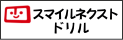 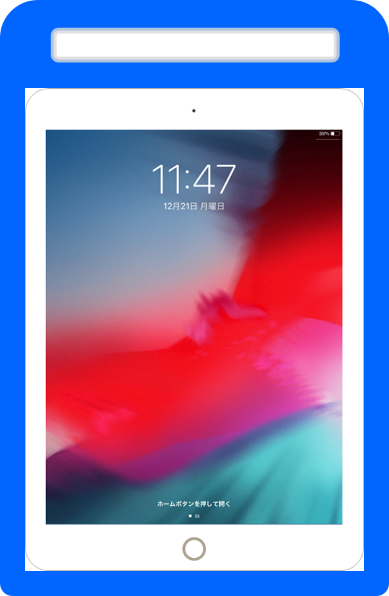 がくしゅうメニューをひらく
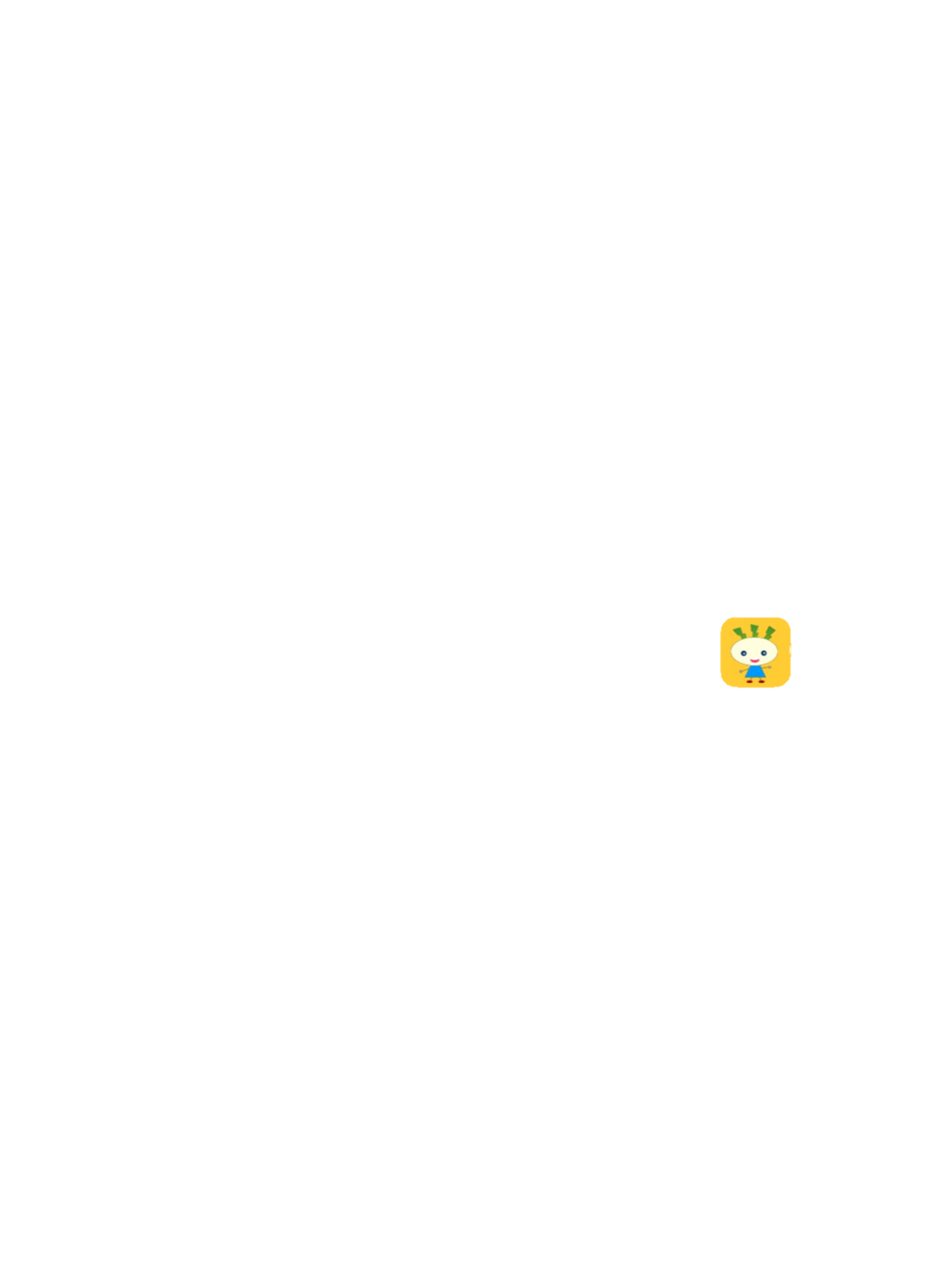 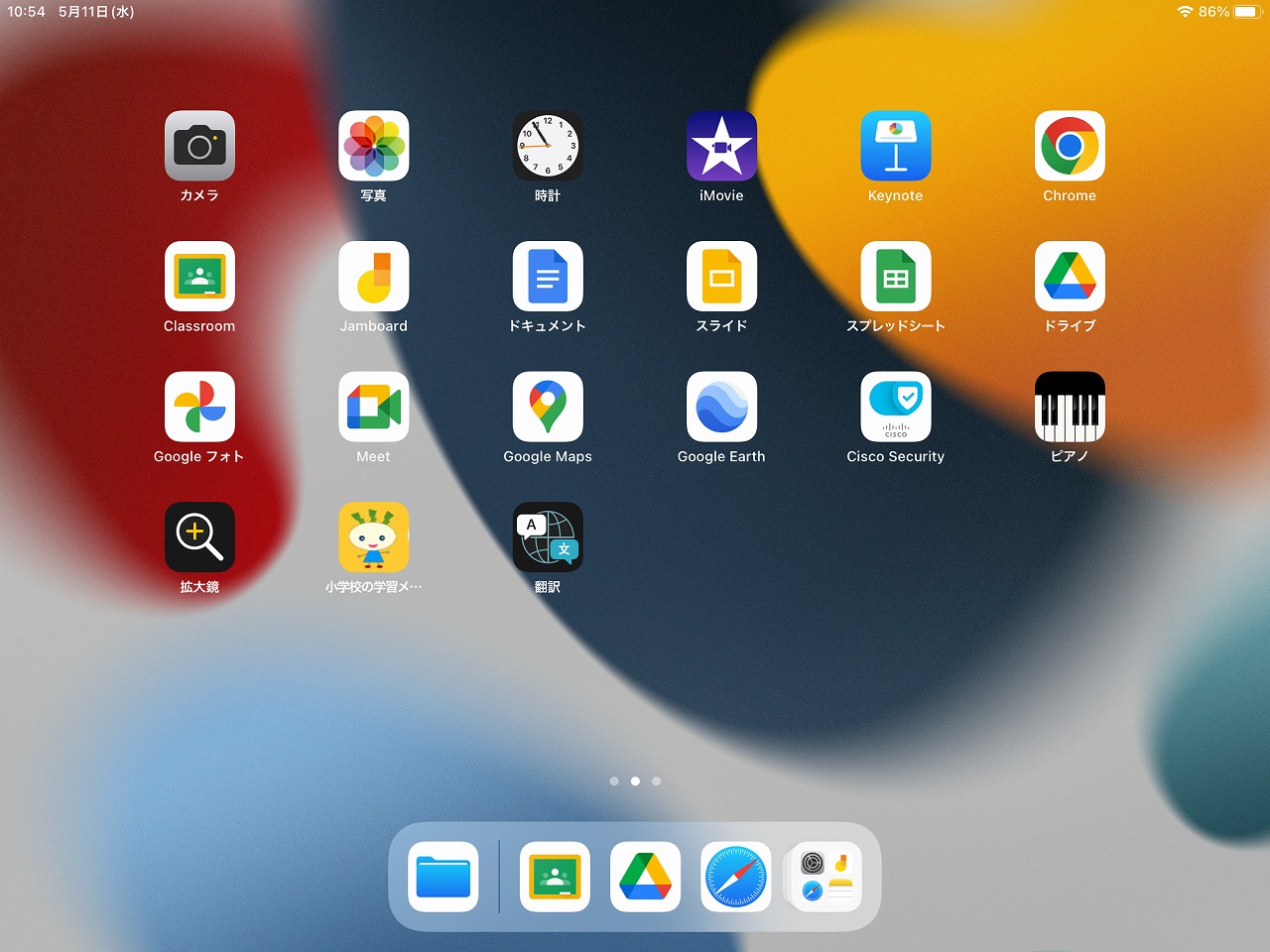 「がくしゅうメニュー」をタップしましょう
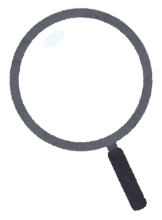 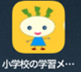 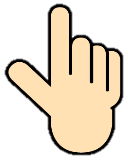 スマイルネクストドリルをひらく
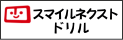 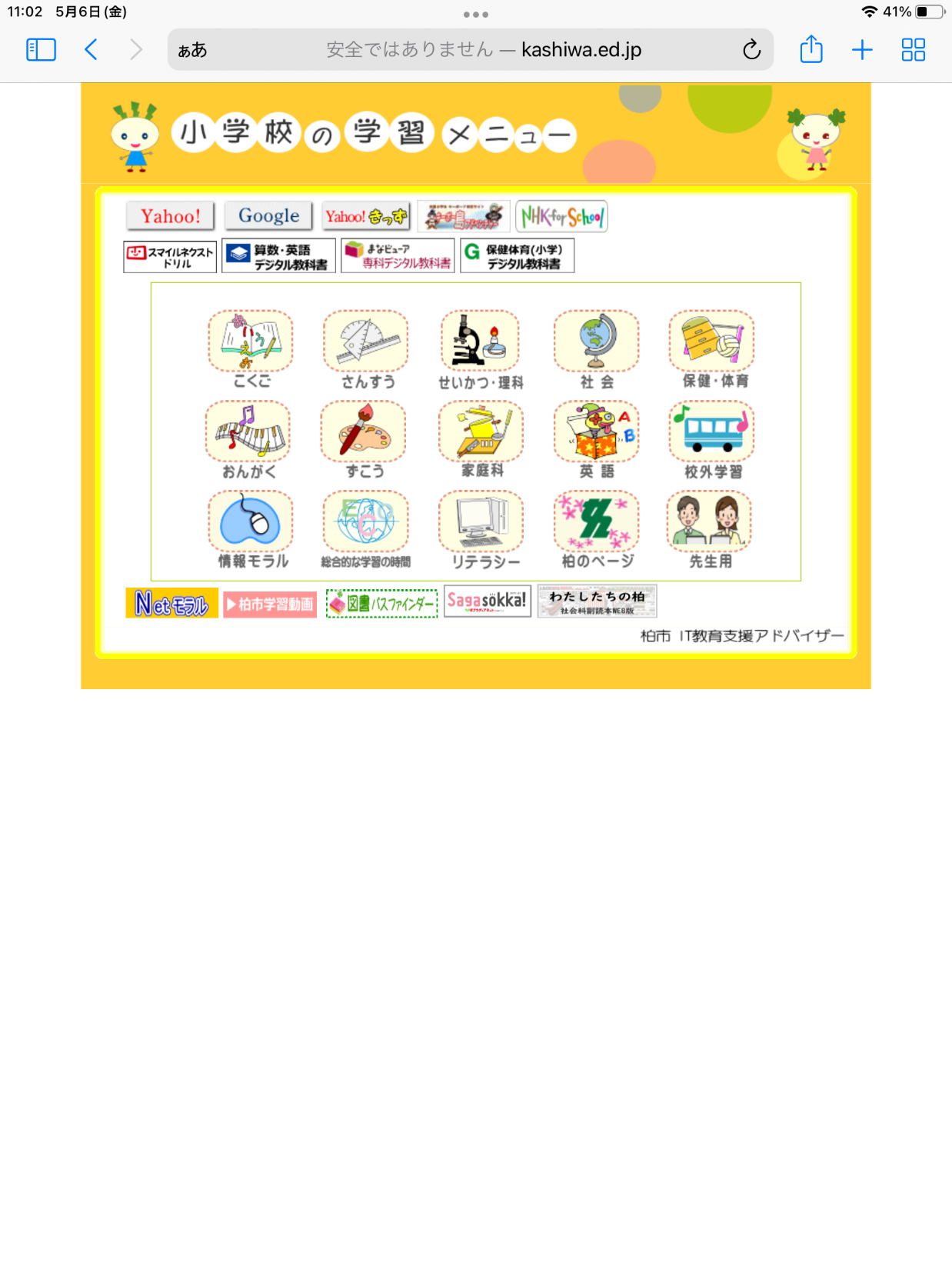 エラーがでたときは
ぐるっとやじるしのマークを
おしてみてください
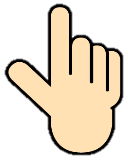 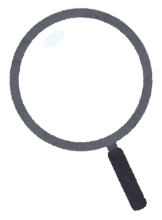 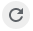 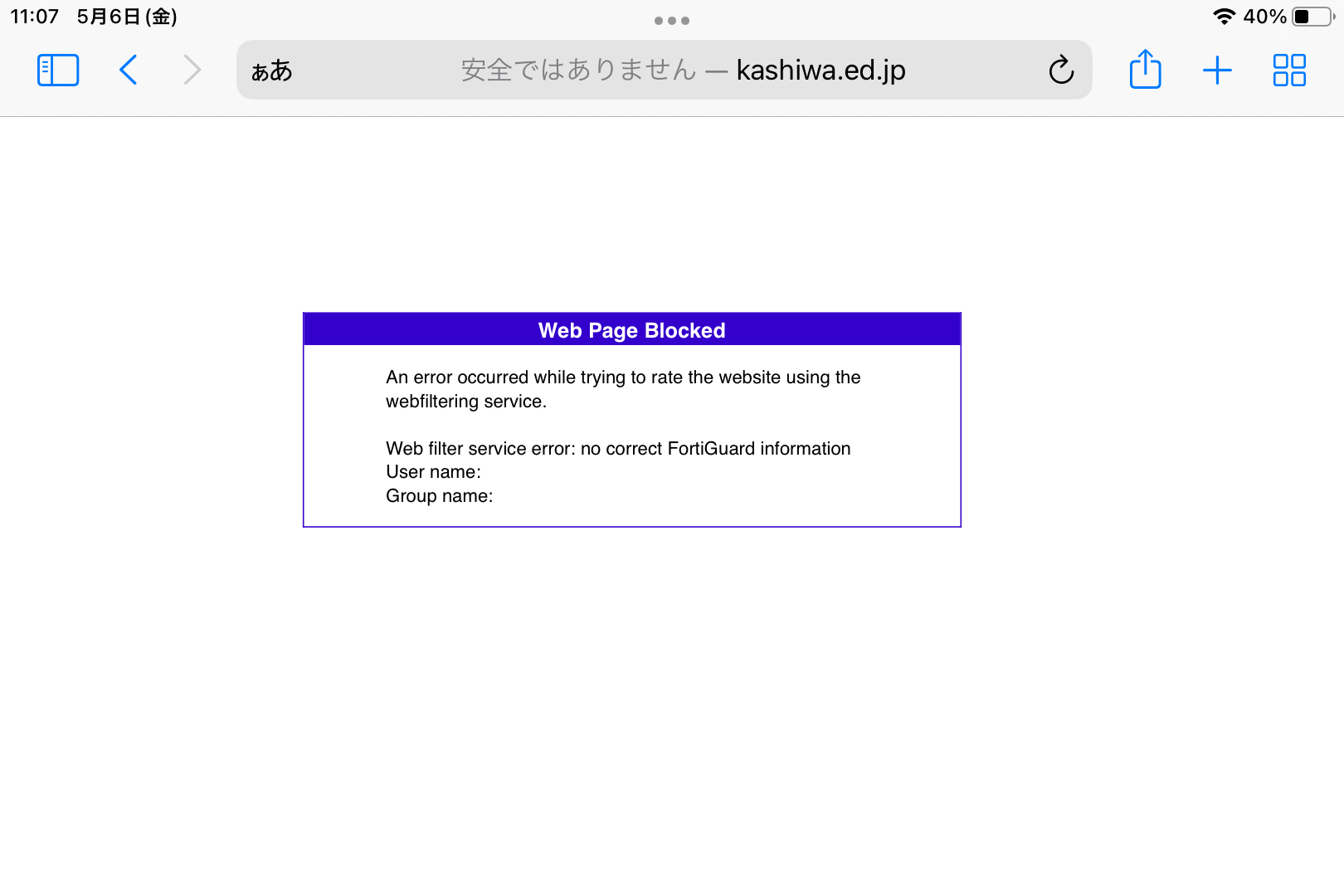 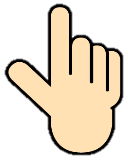 「スマイルネクストドリル」を
タップしましょう
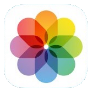 ログインIDをいれます
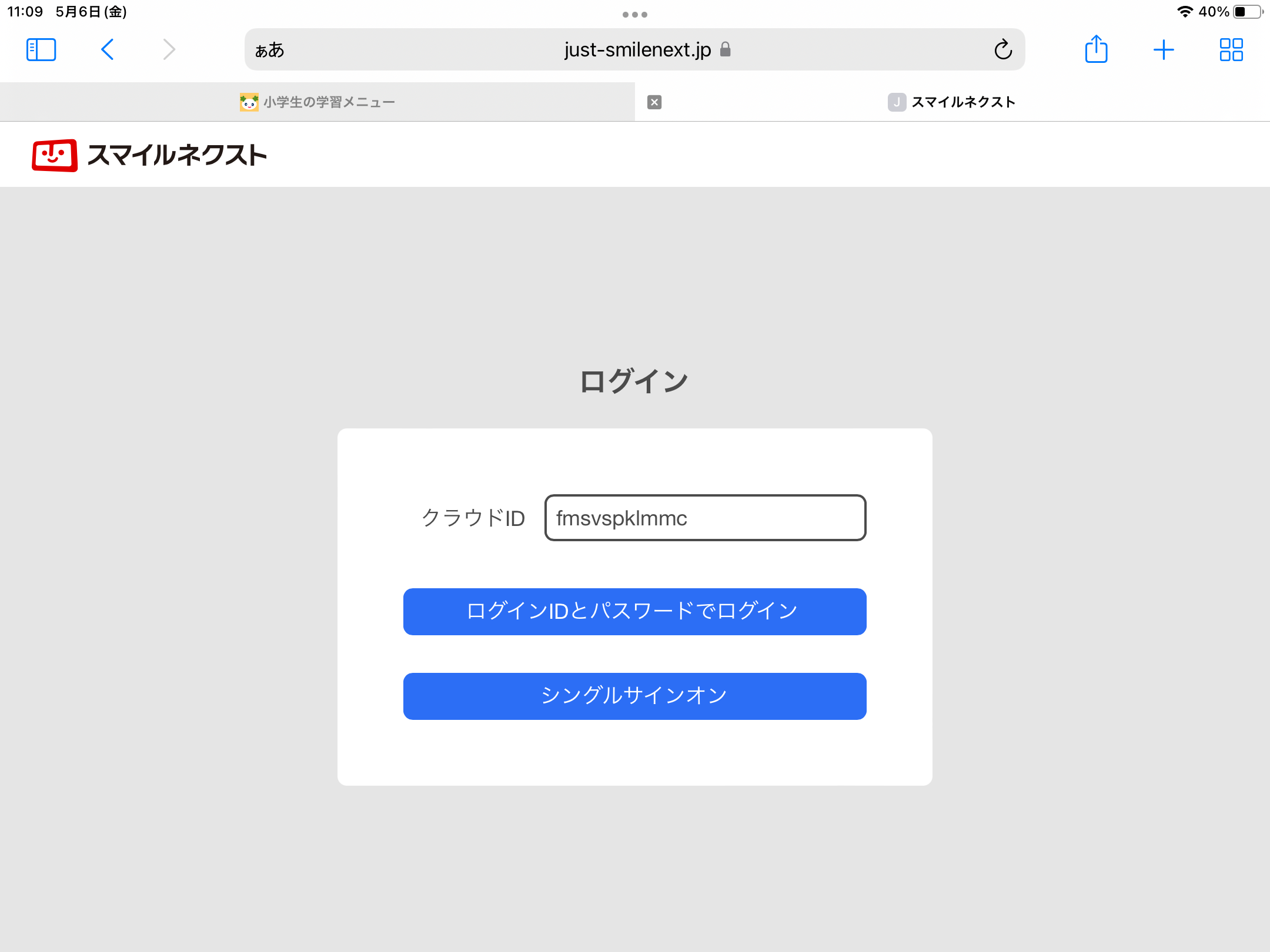 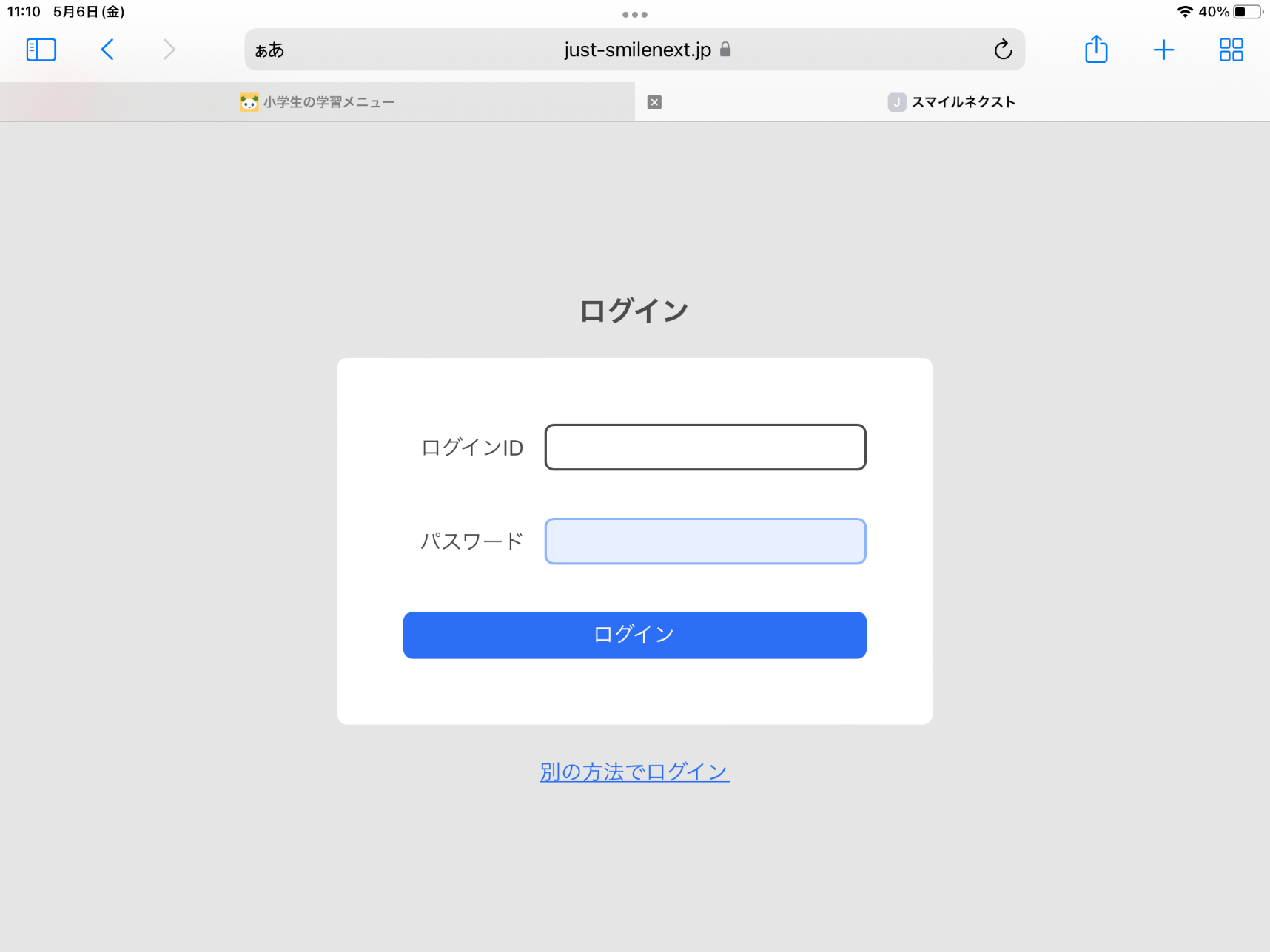 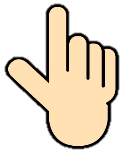 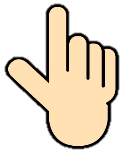 「ログインIDとパスワードで
ログイン」をタップしましょう
ログインIDをいれる
しかく□をタップしましょう
ログインIDをいれます
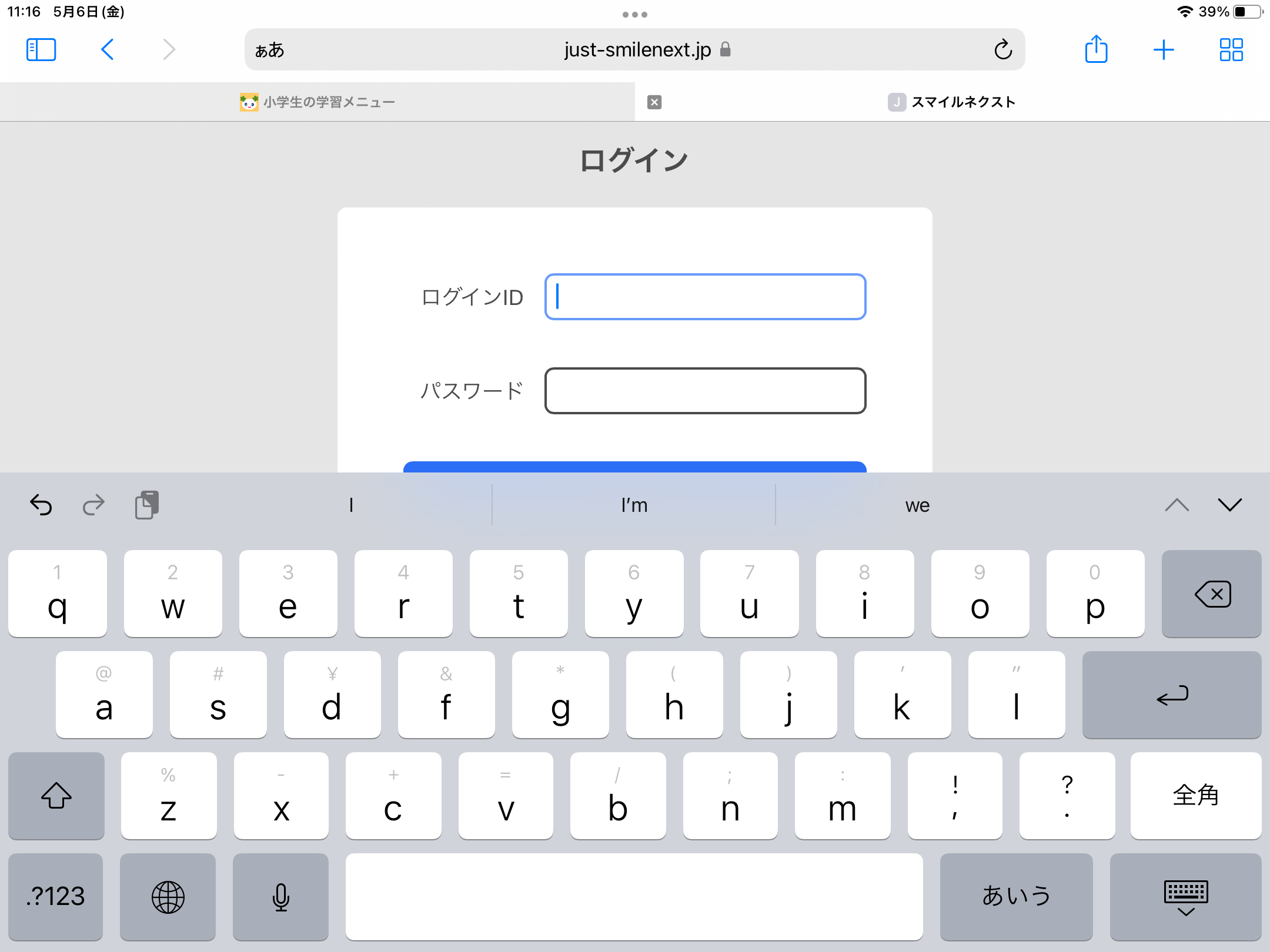 カーソル（たてのぼう）が
でてきます
キーボードがでてきます
ログインIDをいれます
えいごのキーボード
English（Japan）を
タップしてえらびます
キーボードがちがうときは
ちきゅうのマークをながおしします
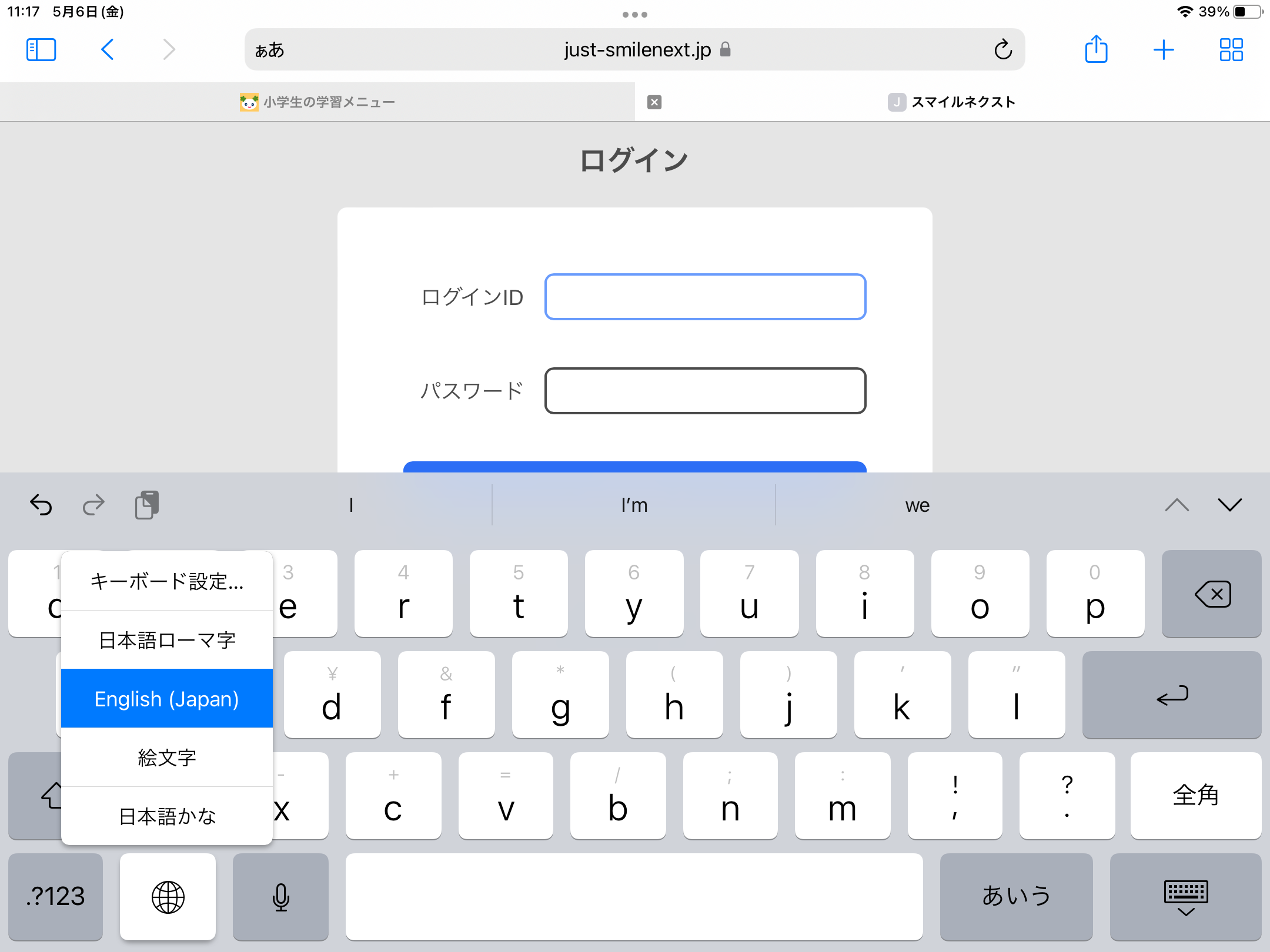 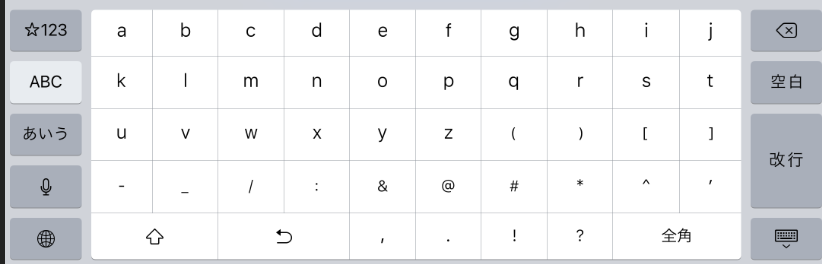 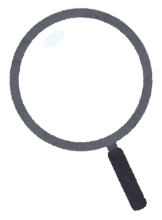 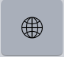 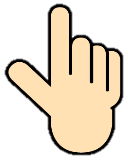 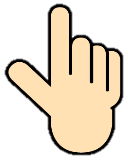 ぎゅーっとながく
おします
ログインIDをいれます
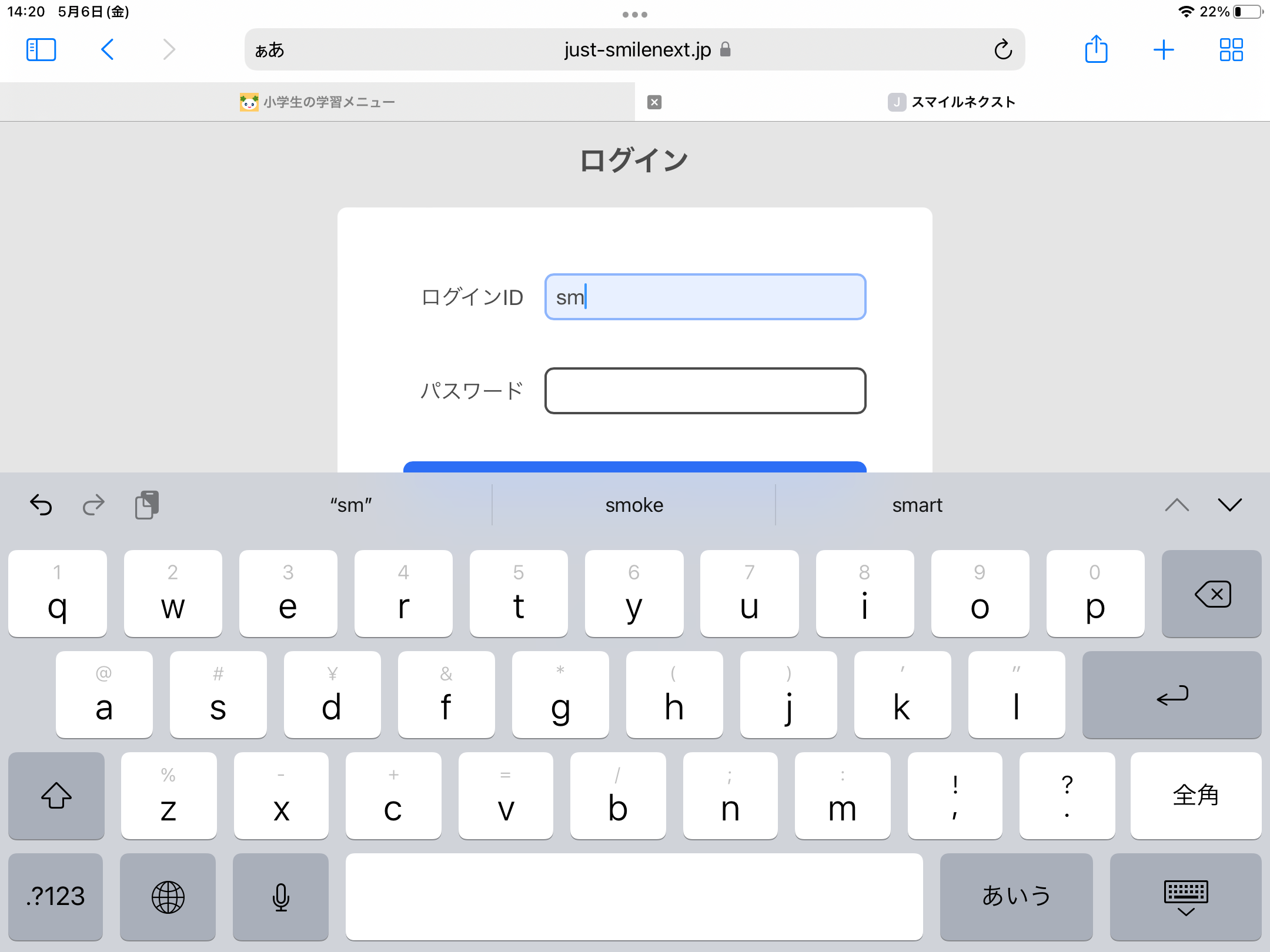 カードをみながらうちましょう
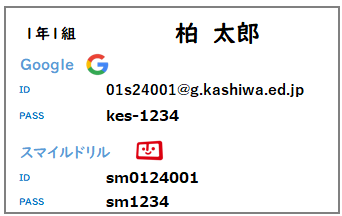 ①　「s」　をタップします

②　「m」　をタップします

③　　　　をタップします
①
②
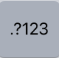 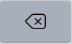 まちがえたらこのボタンでけします
③
ログインIDをいれます
カードをみながらうちましょう
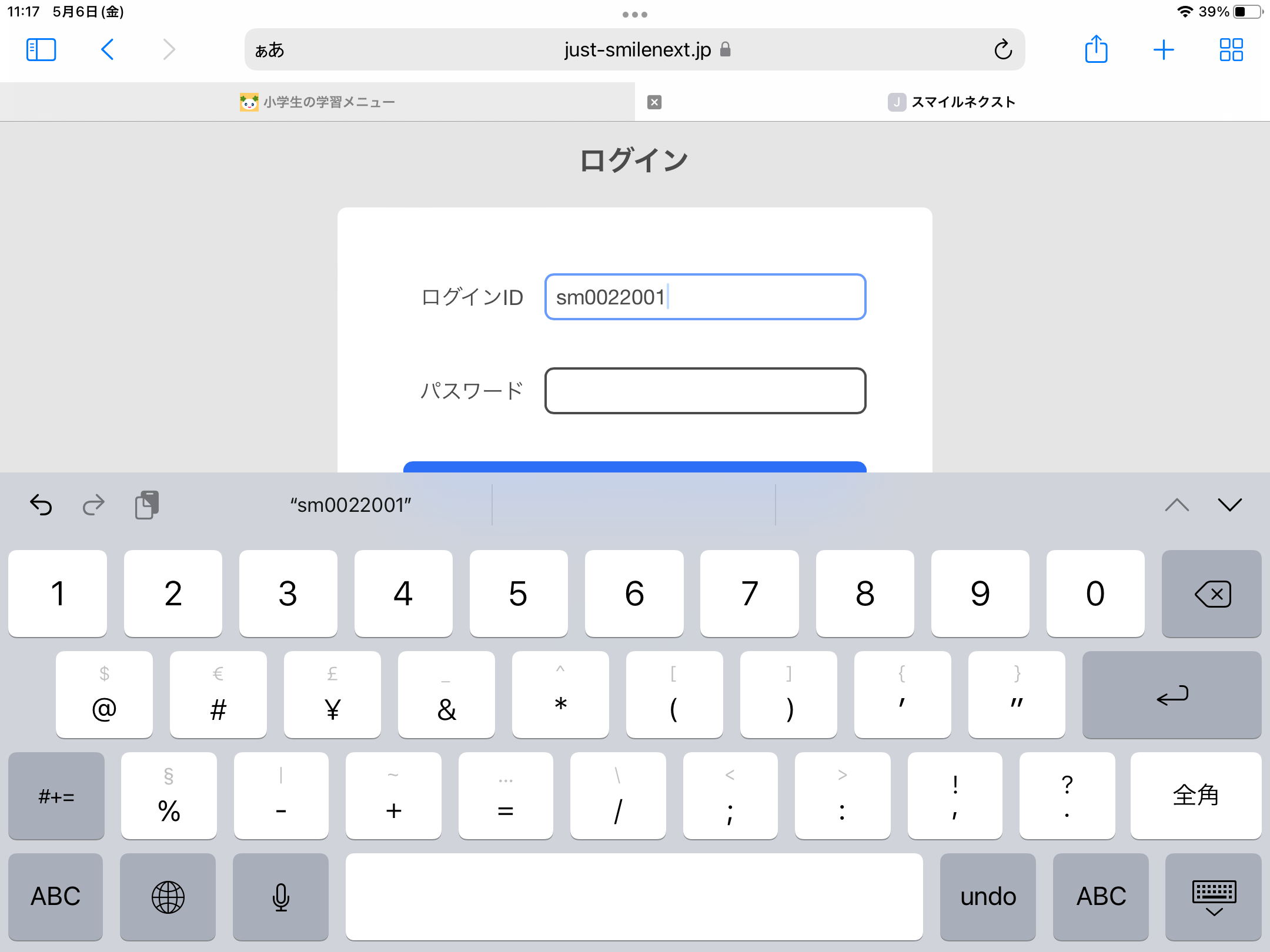 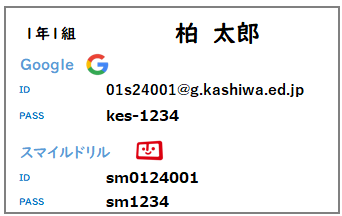 sm0124
④
④ じぶんのカードをみながら
　  すうじをタップします
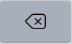 まちがえたらこのボタンでけします
パスワードをいれます
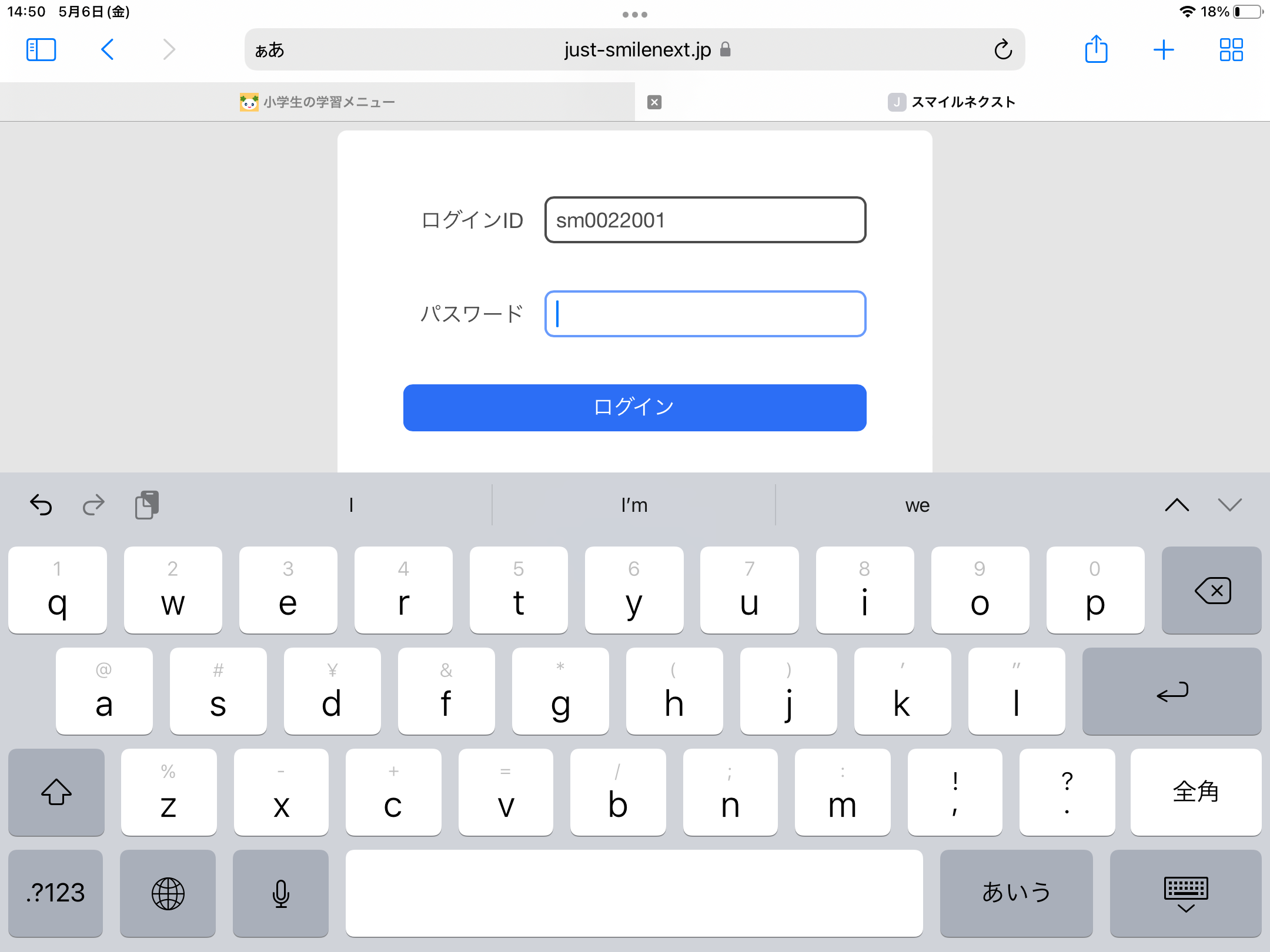 パスワードをいれる
しかく□をタップします
sm0124001
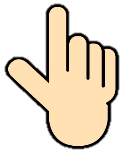 パスワードをいれます
カードをみながらうちましょう
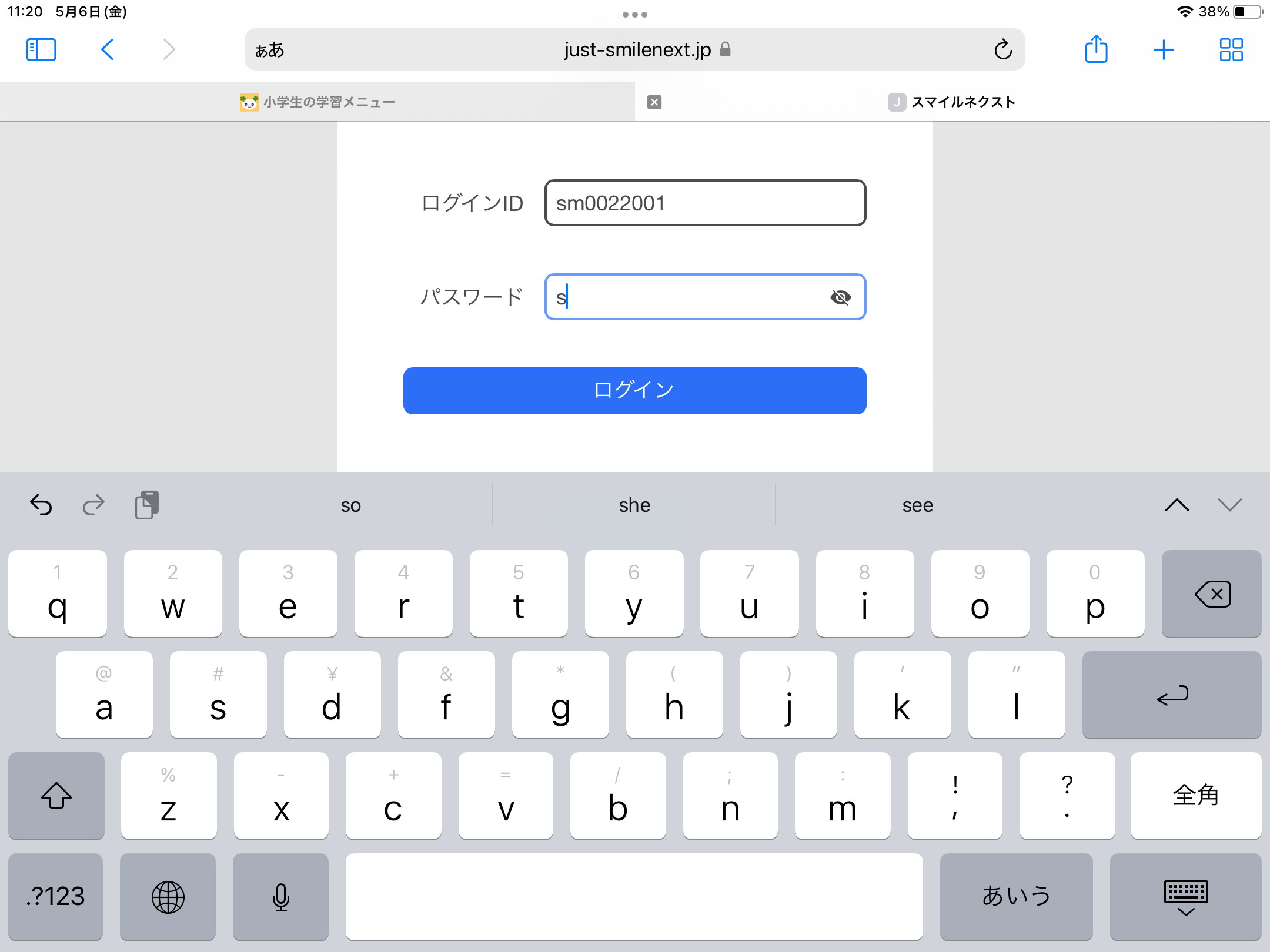 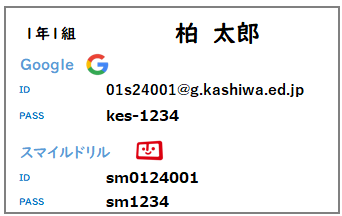 sm0124001
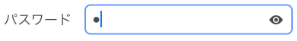 ①　「s」　をタップします

②　「m」　をタップします
①
②
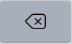 まちがえたらこのボタンでけします
パスワードをいれます
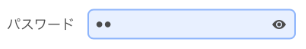 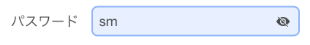 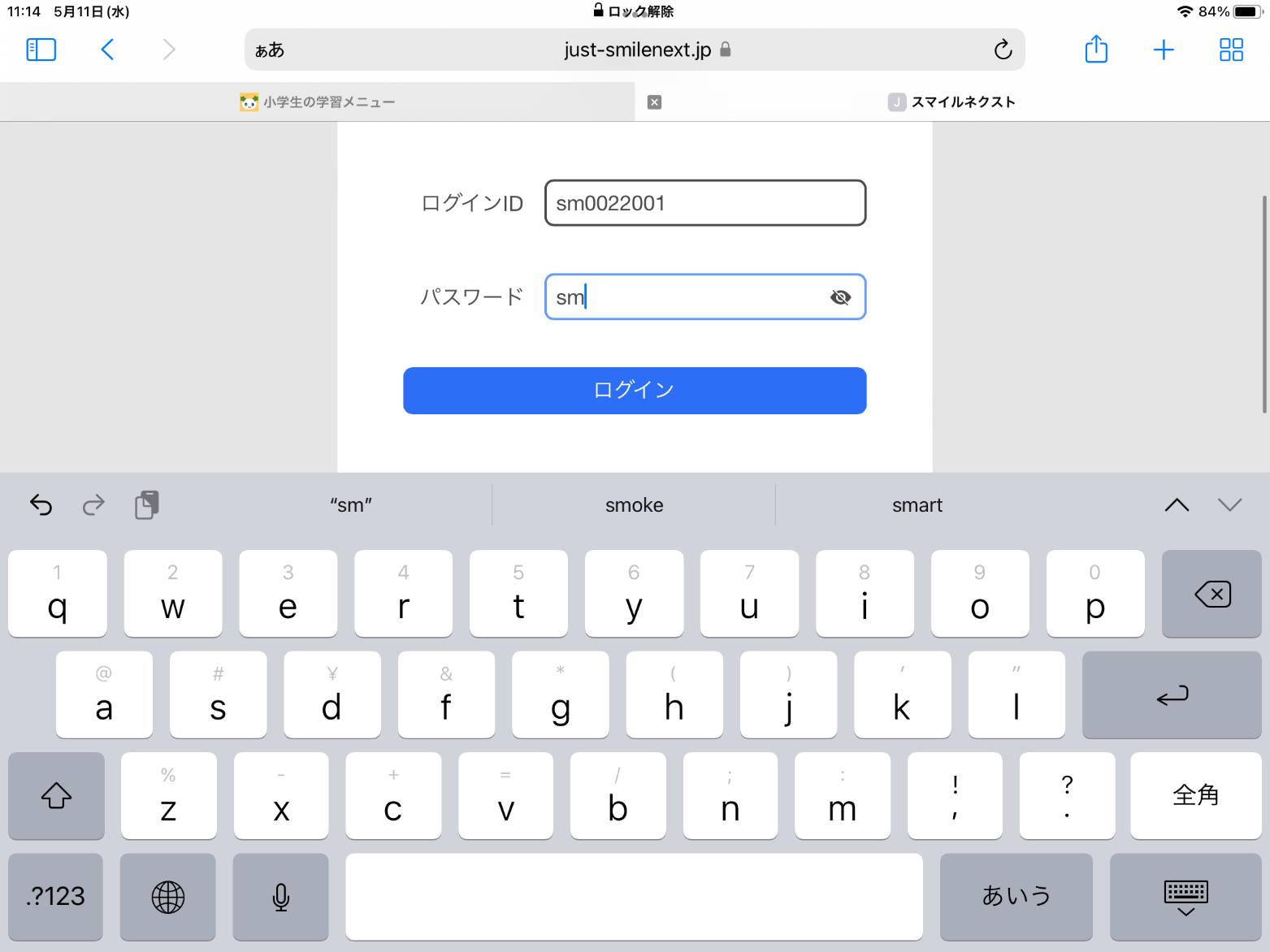 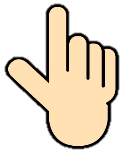 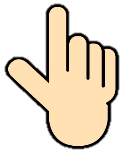 めのマークをおすとパスワードがみえるようになります
パスワードの
しかくをタップしましょう
sm0124001
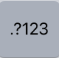 ③　　　　　をタップします
③
パスワードをいれます
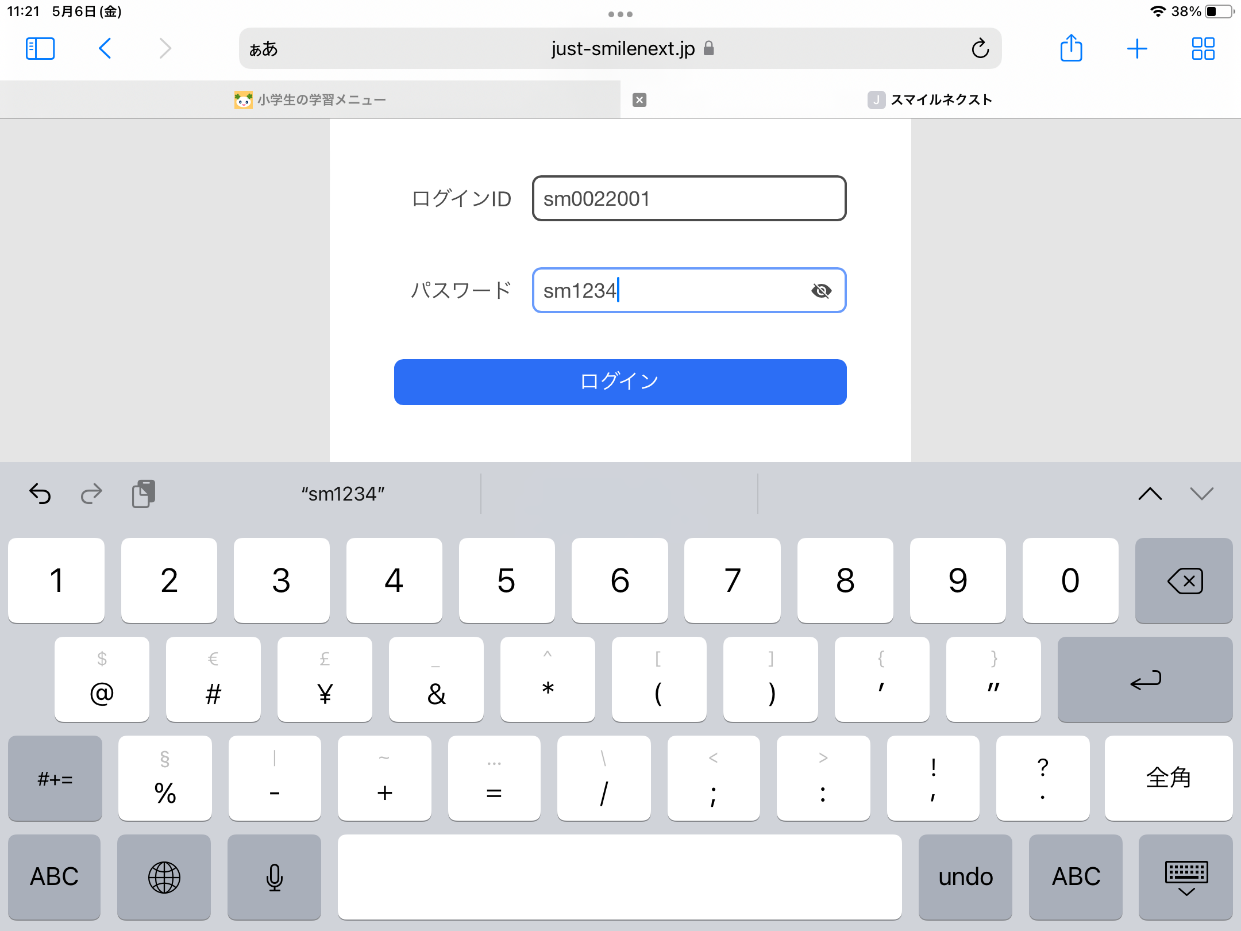 カードをみながらうちましょう
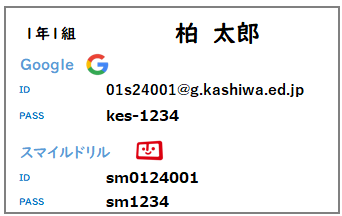 sm0124001
④
④　じぶんのカードをみながら
　 　すうじをタップします
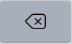 まちがえたらこのボタンでけします
ログインしてドリルをひらきます
ログインできたら、スマイルドリルをタップします
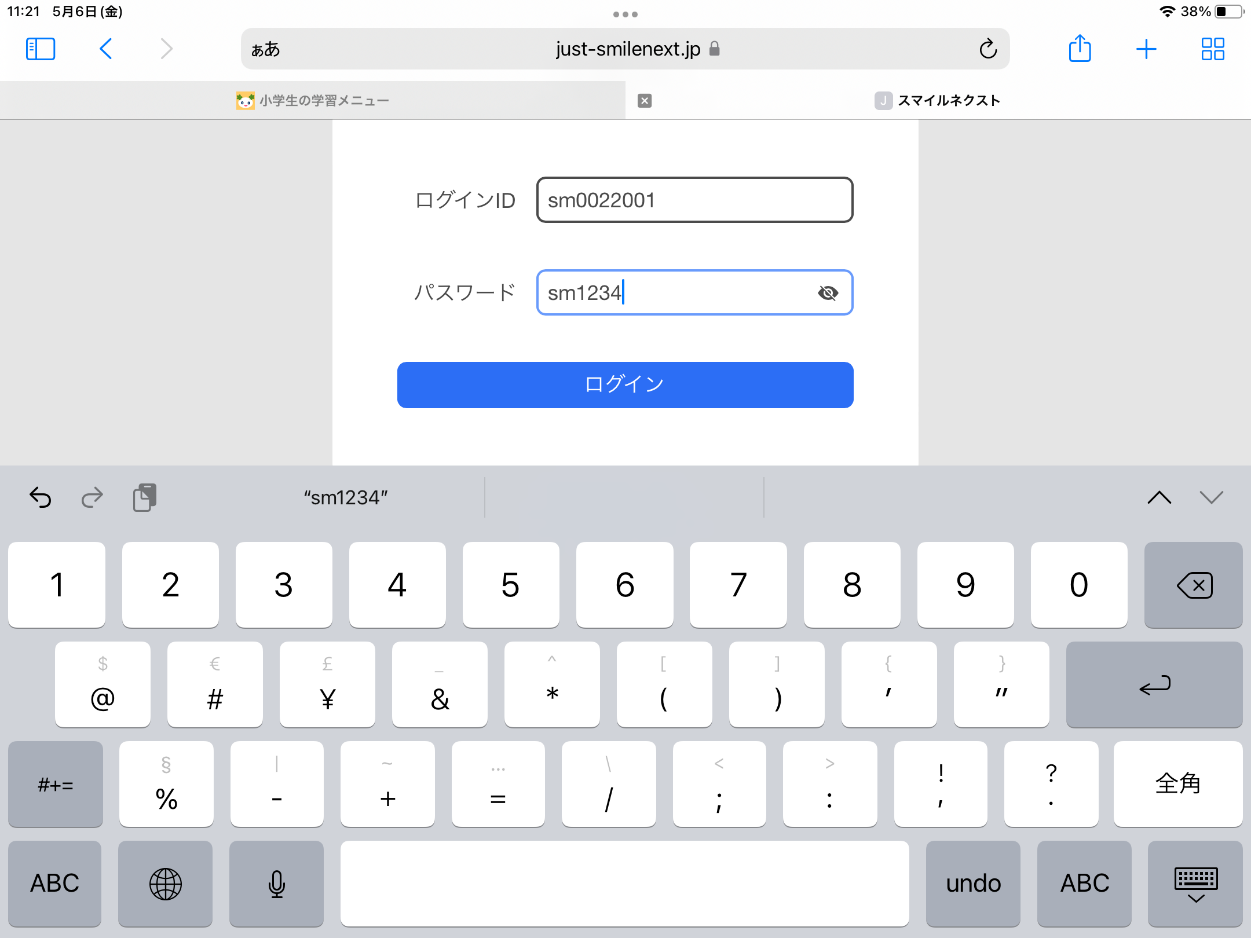 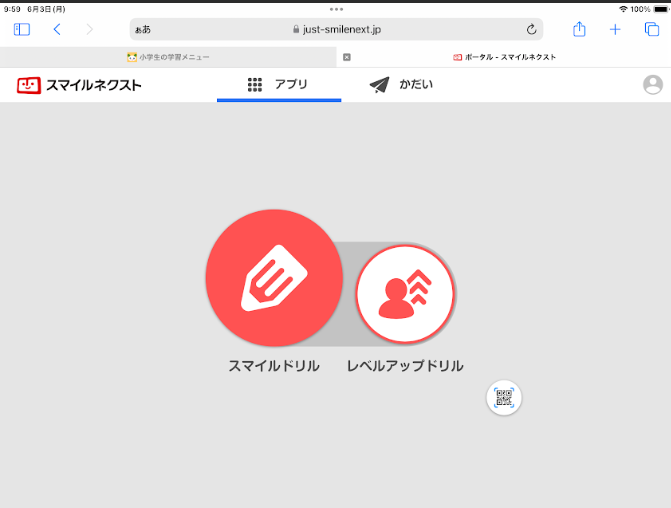 sm0124001
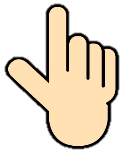 「ログイン」のボタンを
タップしましょう
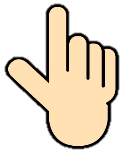 がくねん・きょうかをえらびます
がくねんやきょうかをタップしてから、もんだいをやってみましょう
２年生はここをタップして
「２年の教材」を
えらびましょう
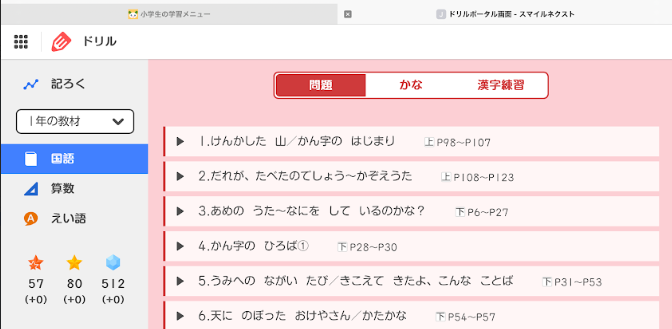 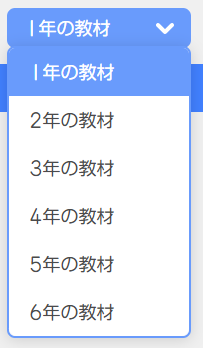 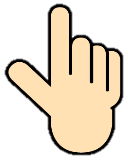 もんだいをやってみよう
こくごの『かな』をえらぶと、ひらがなのれんしゅうができます
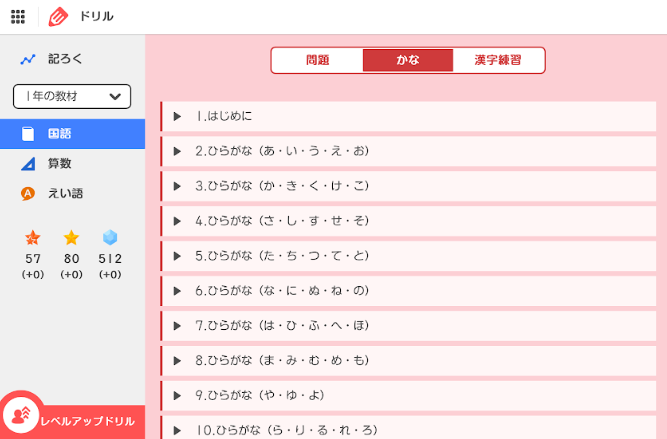 さんすうの『１.なかまづくりとかず』を
タップして、もんだいをタップします
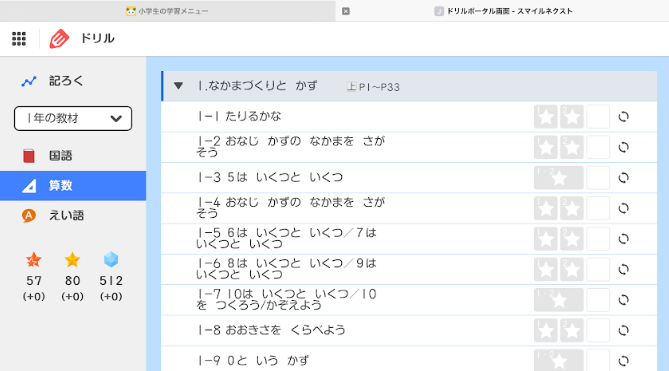 ドリルのおわりかた
おわったら、　　　　をタップしてとじましょう
×
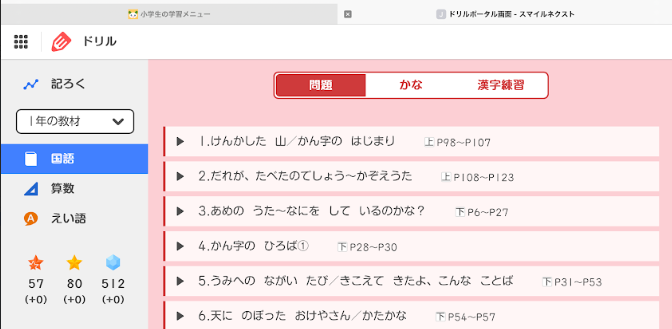 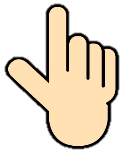